Twin Lakes Resort
Right of Way Vacation Pt. 3
Aerial of Site
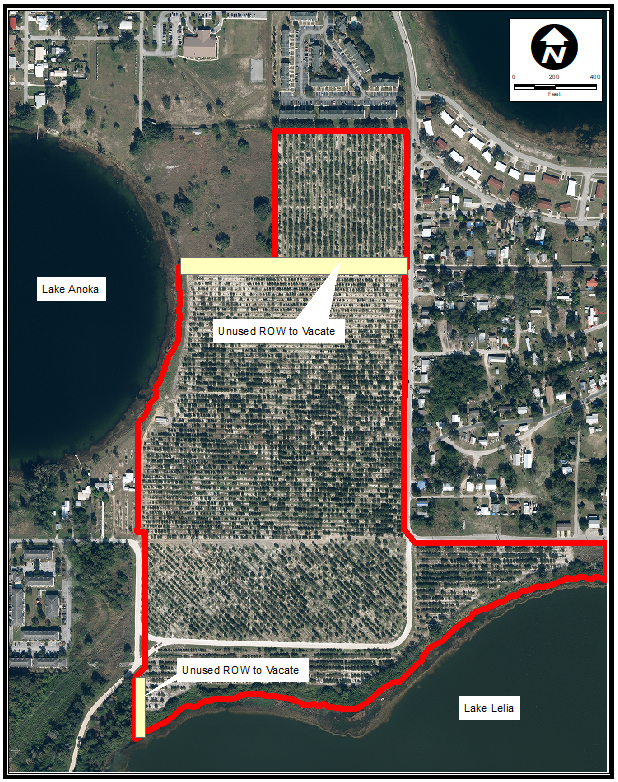 Proposed ROW to Vacate
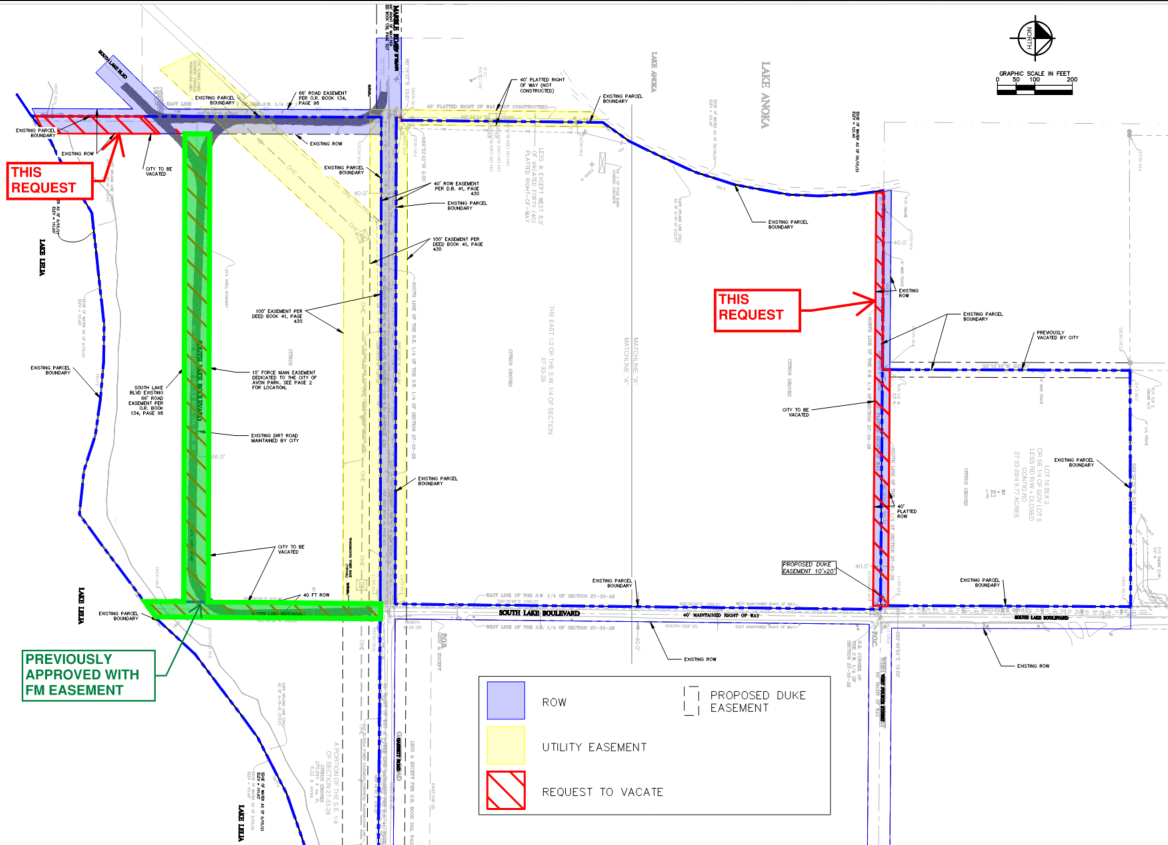 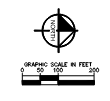 Current Status
Unused (except for farming operations)
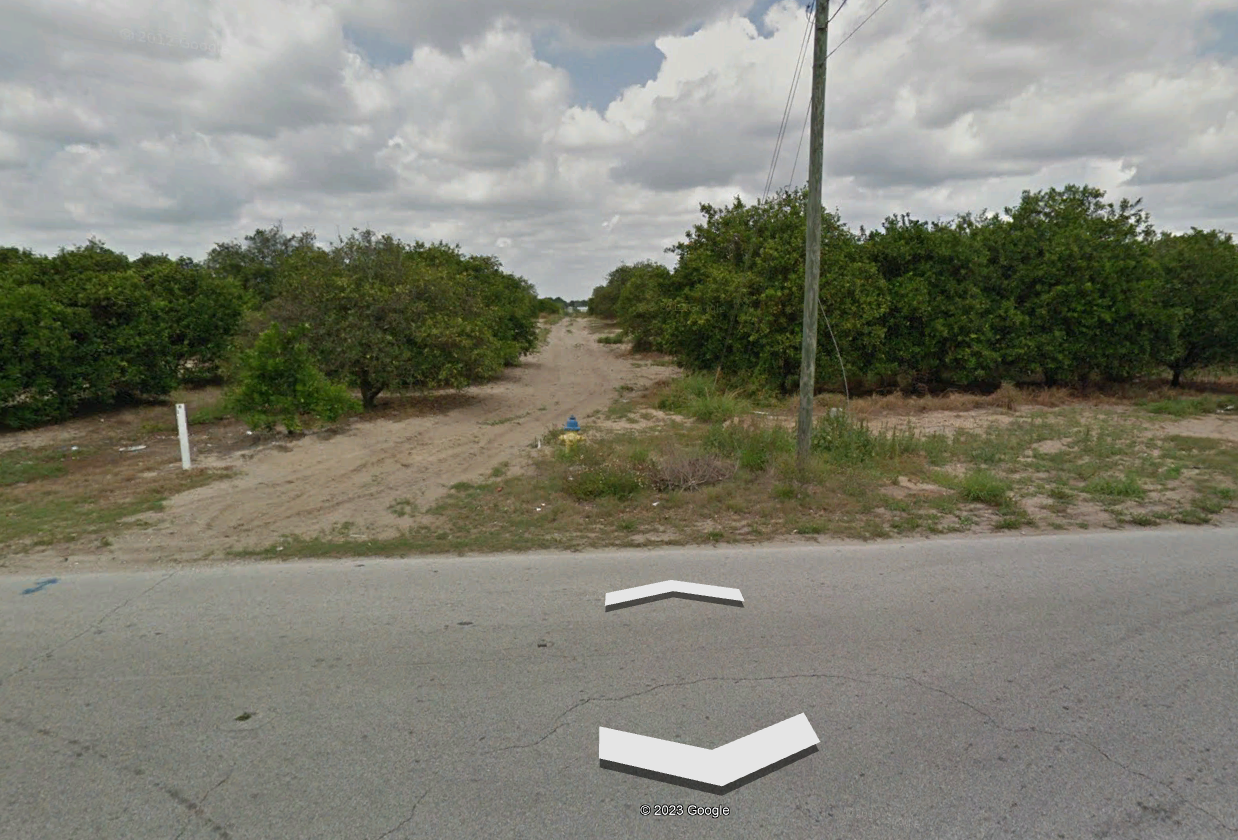 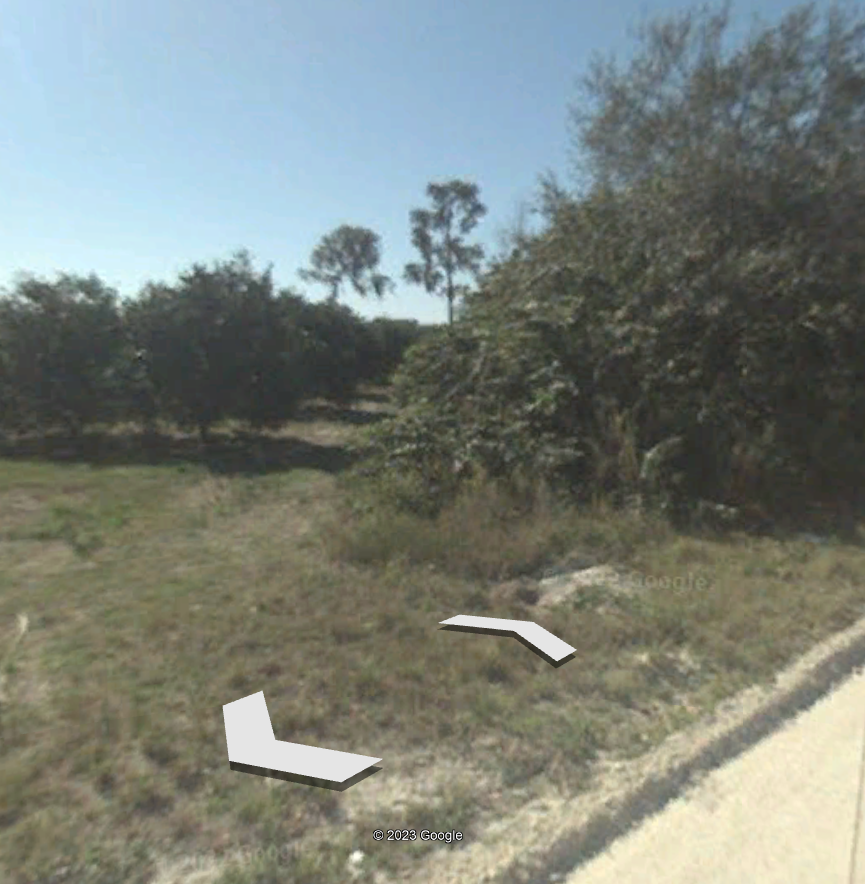 Key Takeaways
Unused ROWs (except for farming operations)
No community impacts from this vacation
Continuation of previous approval to allow development of site
THANK YOU!